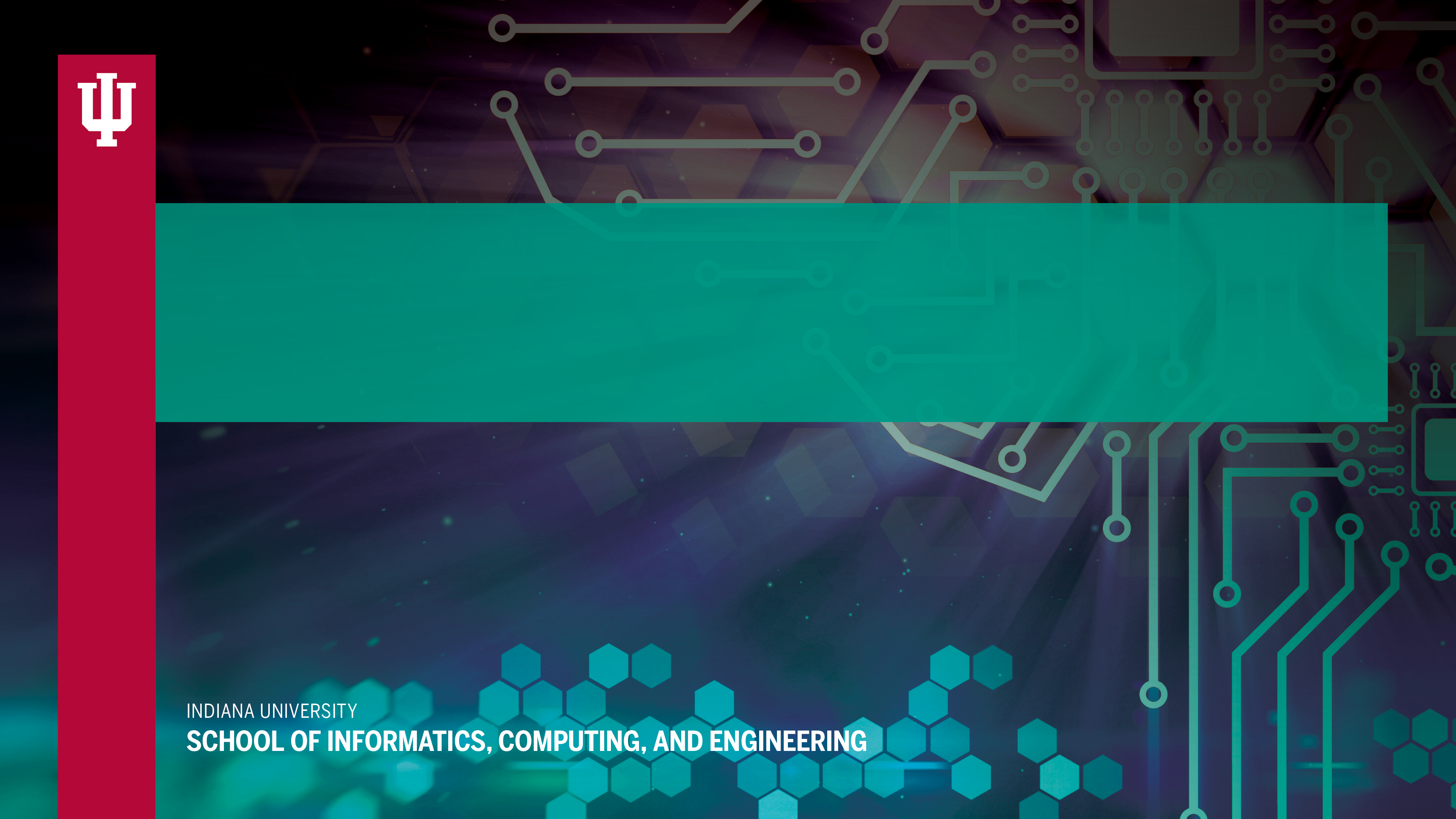 Judy Qiu
Harp-Daal: A High Performance Big Data Analytics Framework for HPC-Cloud
COLLABORATORS
SPIDAL: Intel, Arizona State University, Rutgers University, Stony Brook University, Universities of Kansas and Utah, Virginia Tech
50 Billion Devices by 2020
World Population will be 7.6 billion by 2020
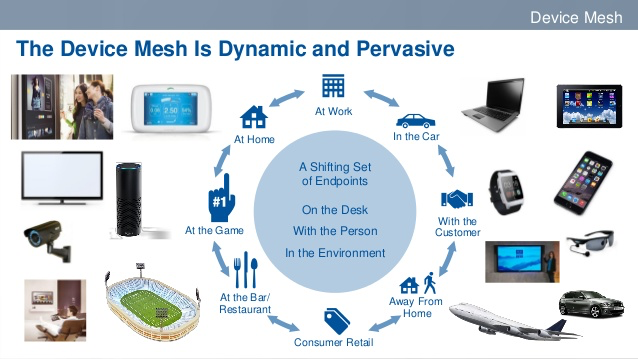 HPC Cloud
(e.g. CPU, GPU, FPGA)
©Digital Transformation and Innovation
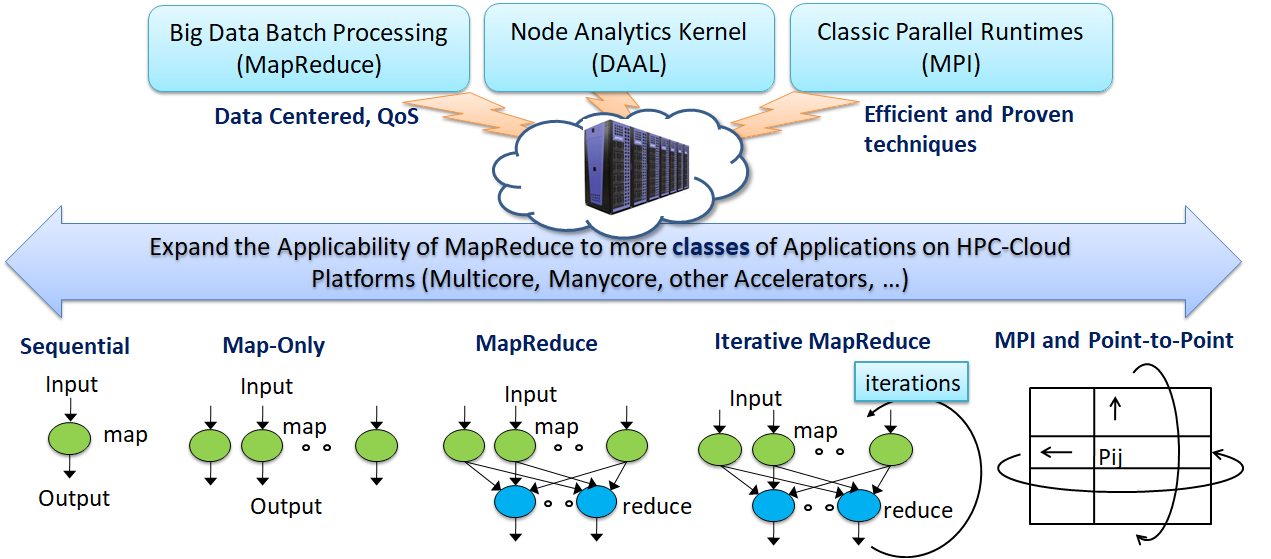 Figure.  Cloud-HPC interoperable software for High Performance Big Data Analytics at Scale
Taxonomy for Machine Learning Algorithms
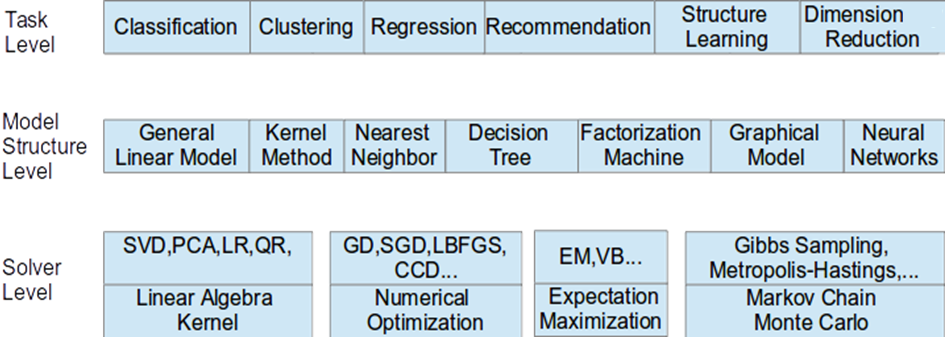 Optimization and related issues
Task level only can't capture the traits of  computation 
Model is the key for iterative algorithms. The structure (e.g. vectors, matrix, tree, matrices) and size are critical for performance
Solver has specific computation and communication pattern
result: sample images of the result clusters,one row for each cluster
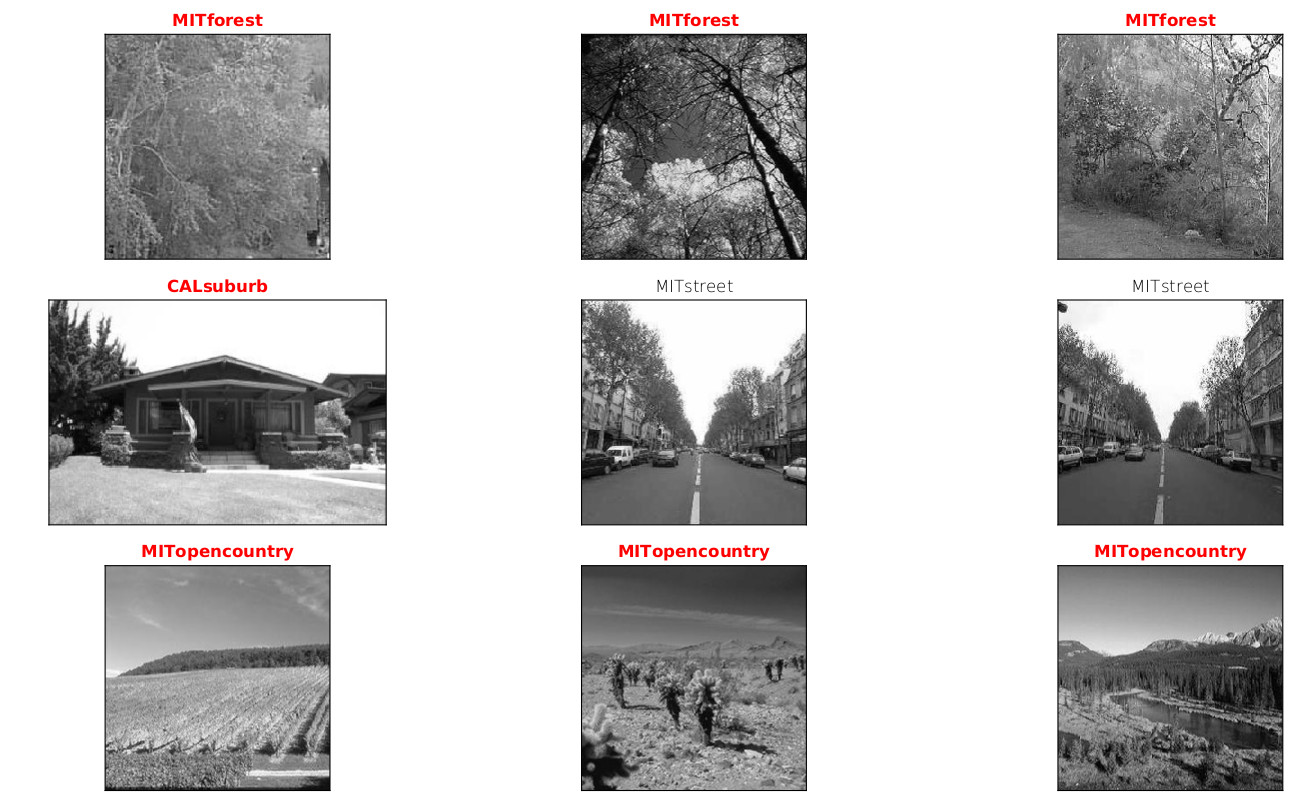 Result
Image results from Scikit-learn
Image results from Harp-Daal
Demo: Harp-Daal KMeans for image clustering
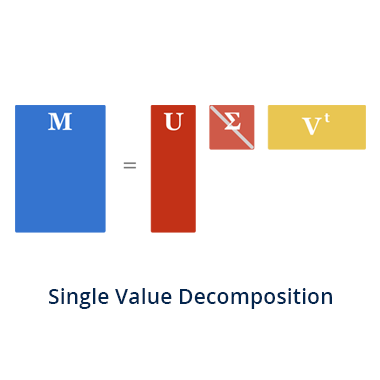 PCA
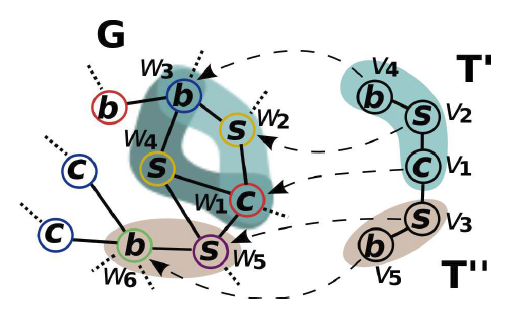 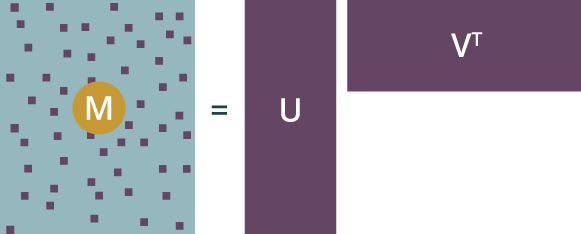 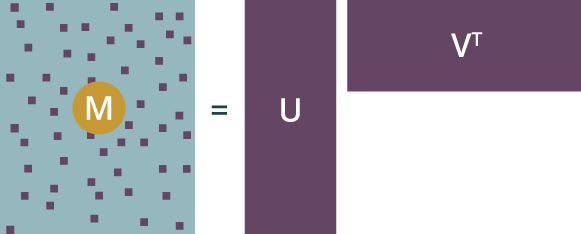 SubGraph Counting
MatrixFactorization-SGD
Alternating least squares (ALS)
Explore Algorithms
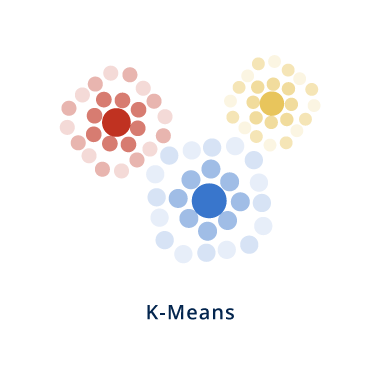 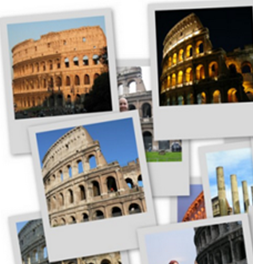 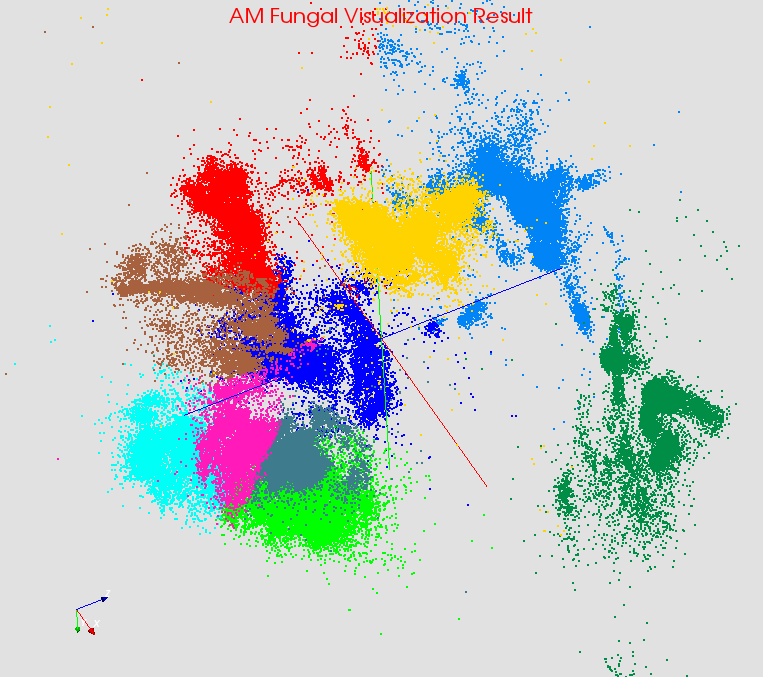 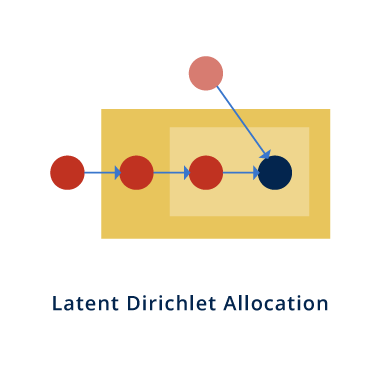 Computer Vision
Bioinformatics
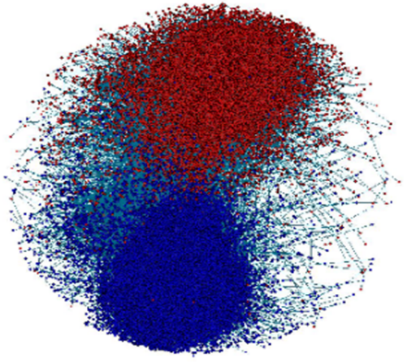 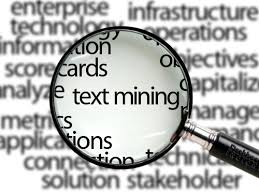 Text Mining
Complex Networks
THANK YOU
PRESENTER CONTACT INFO
xqiu@indiana.edu
Intelligent Systems Engineering
School of Informatics, Computing and Engineering
Indiana University